Demonstrative
Adjectives
This, that, these, and those

What do we know?
These
estas camisetas
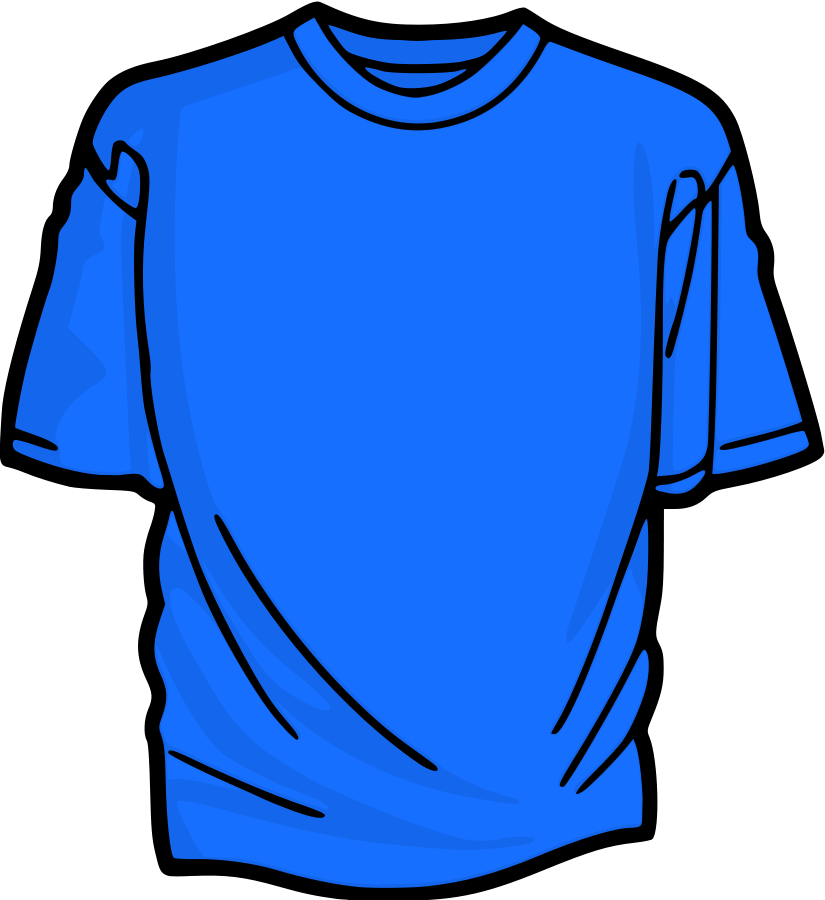 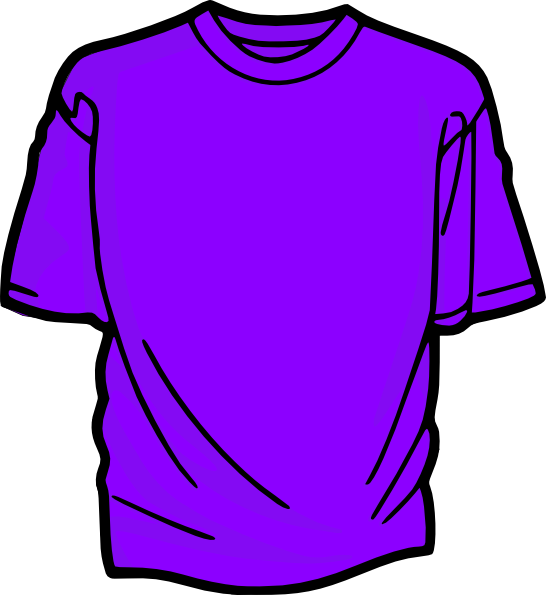 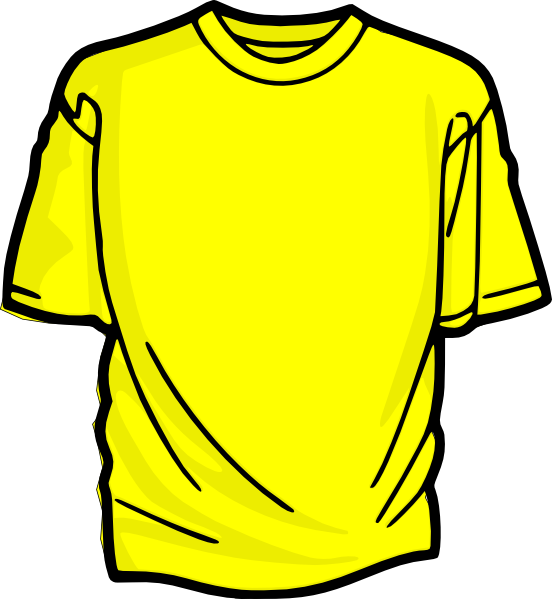 This
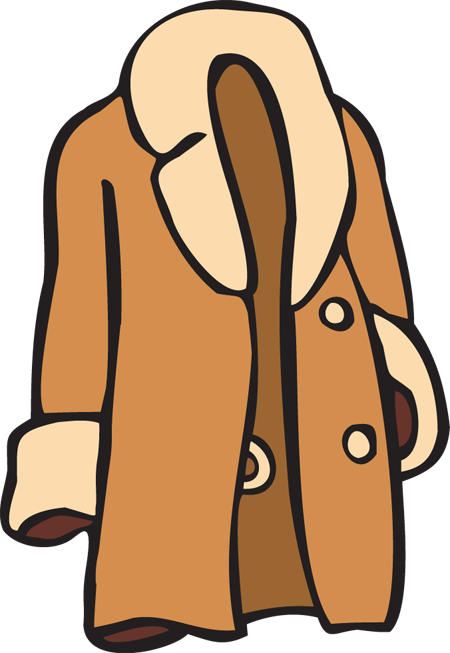 este abrigo
Those over there
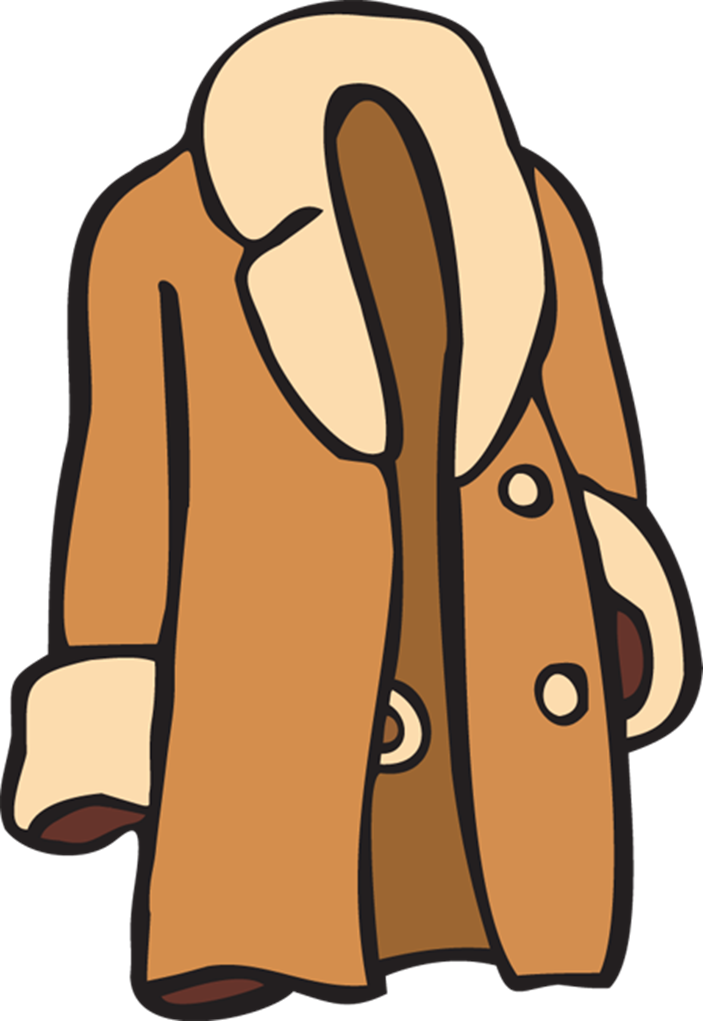 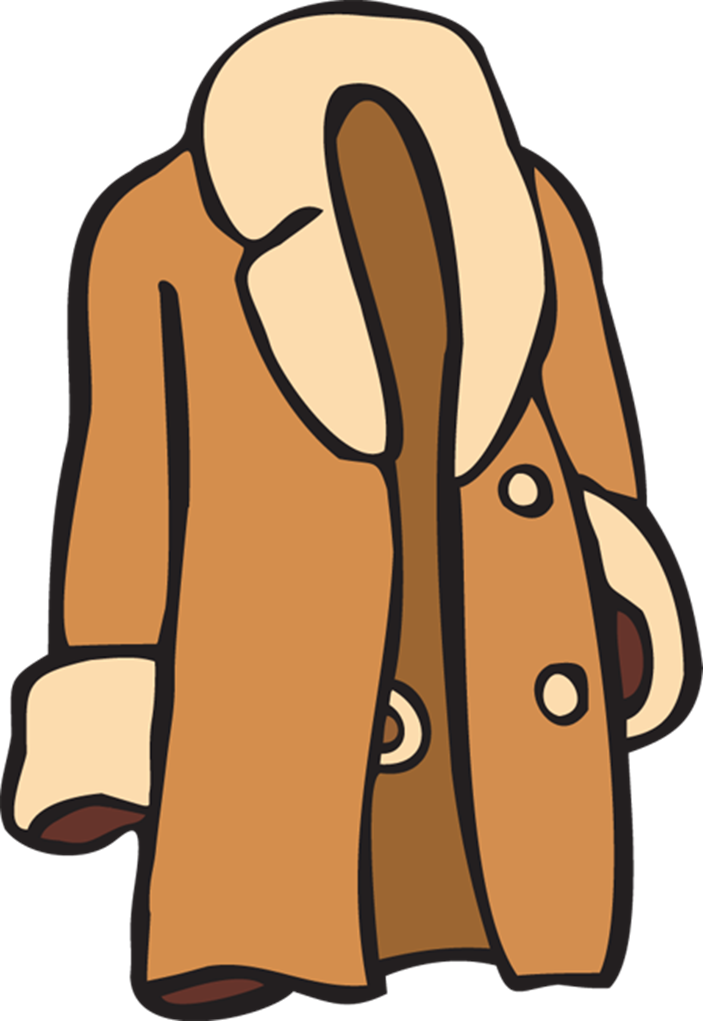 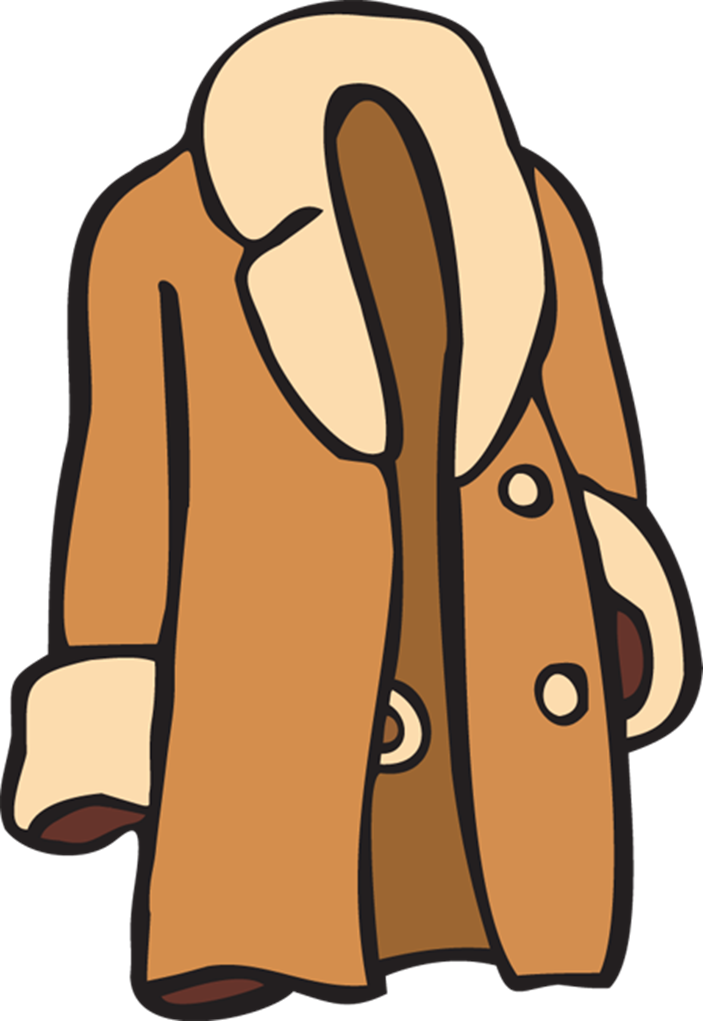 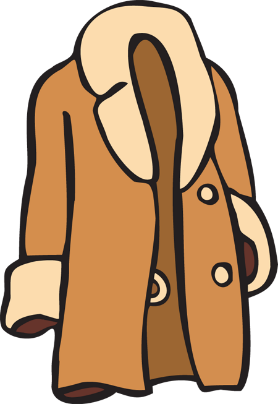 Aquellos abrigos
Those
esas gorras
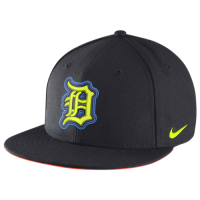 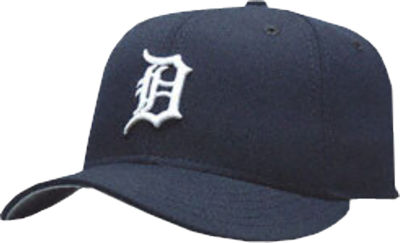 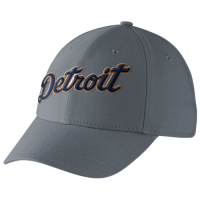 That one over there
aquella gorra
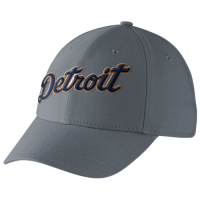 These
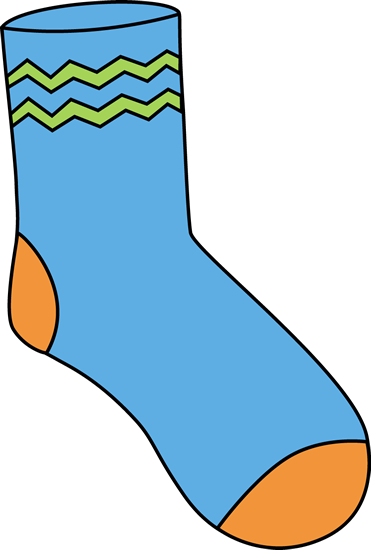 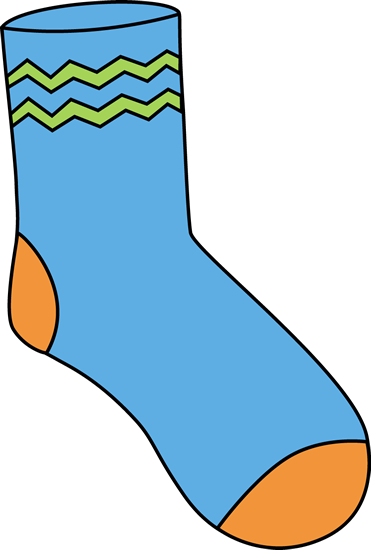 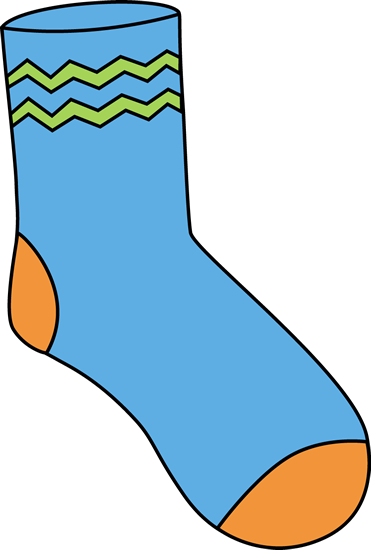 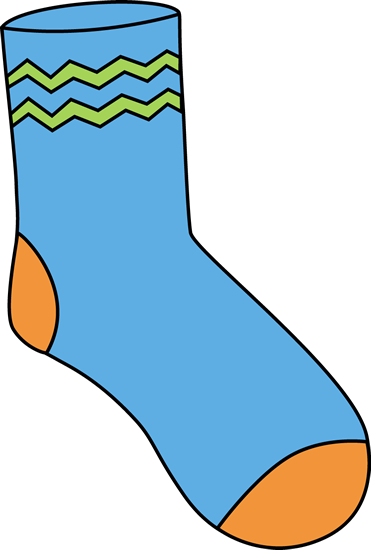 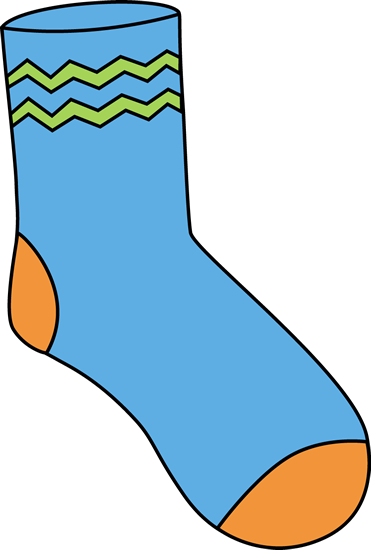 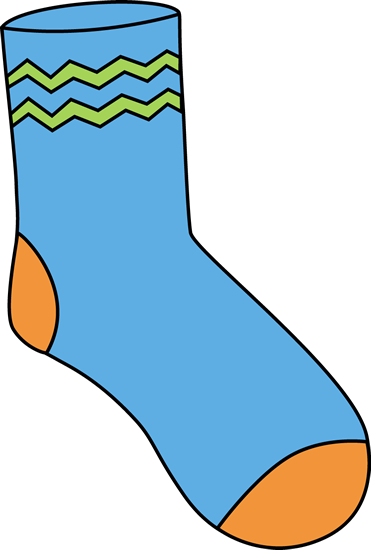 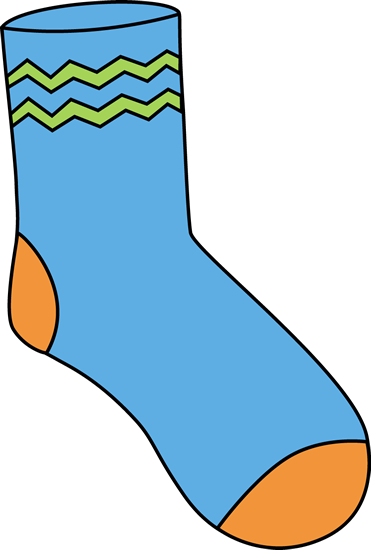 estos calcetines
Those
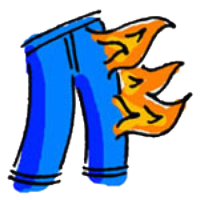 esos pantalones
That one over there
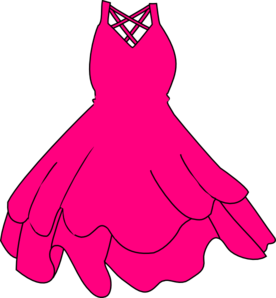 aquel vestido
This
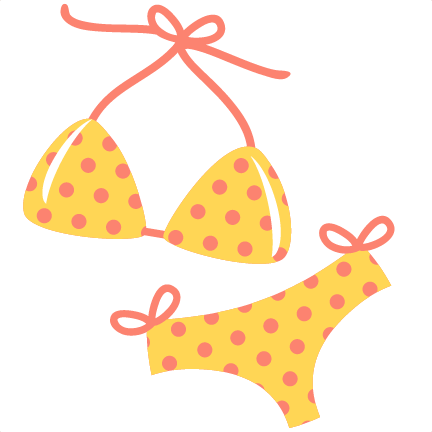 este traje de baño
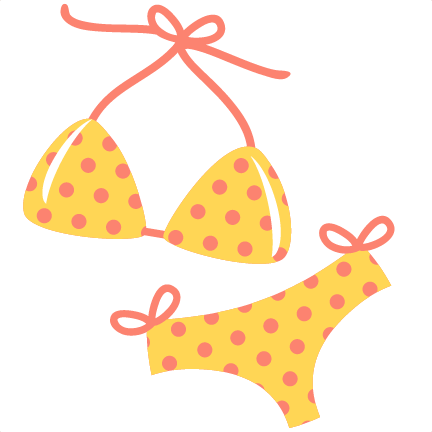 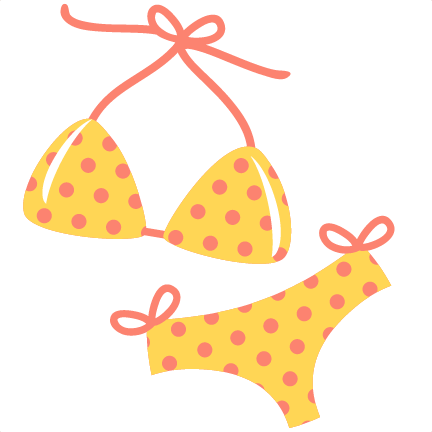 those
esos trajes de baño
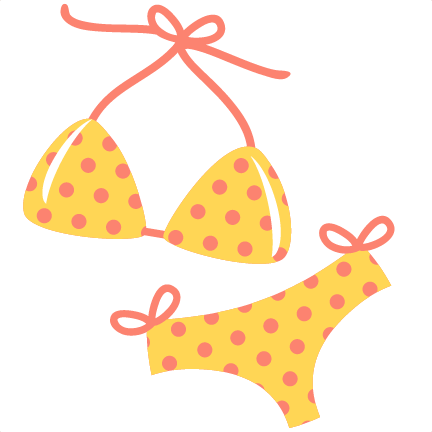 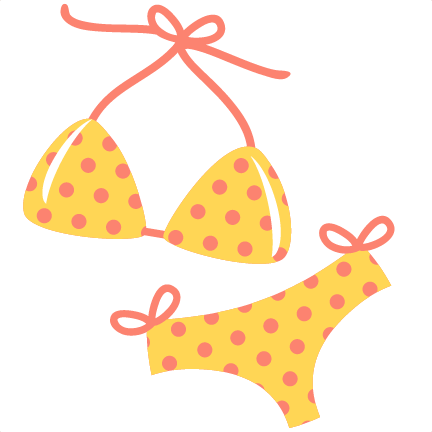 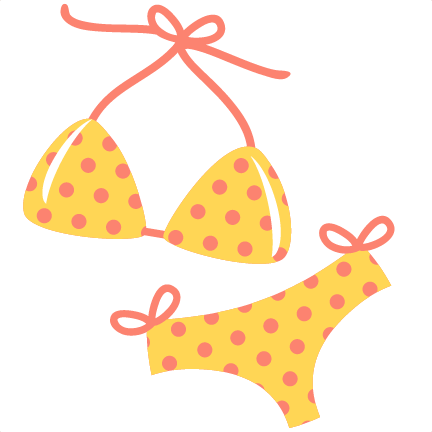 That
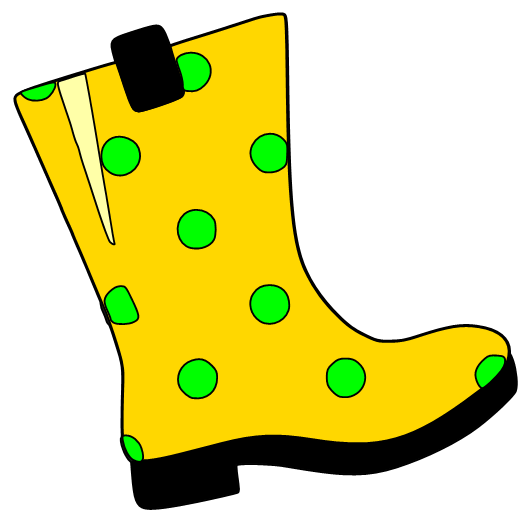 esa bota
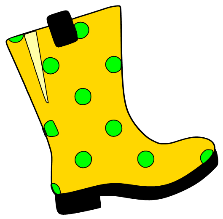 These
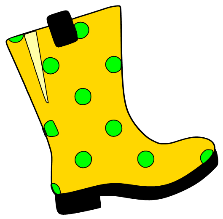 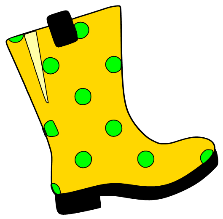 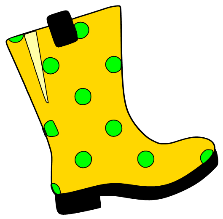 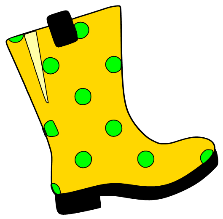 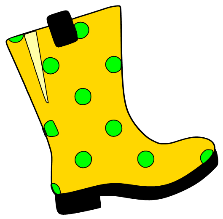 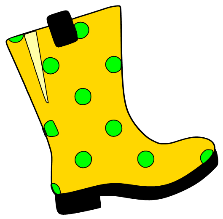 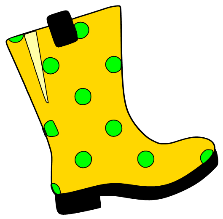 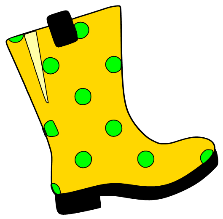 estas botas
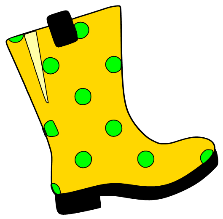 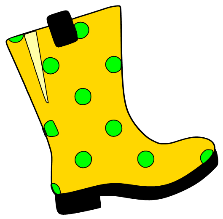 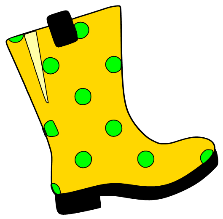 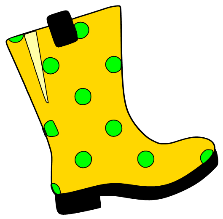 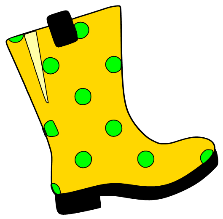 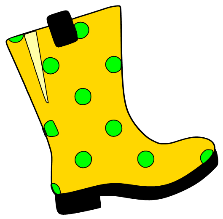 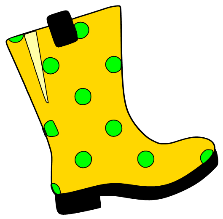 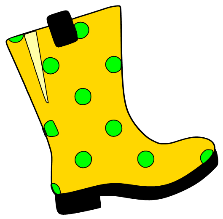 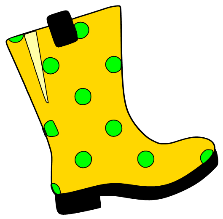 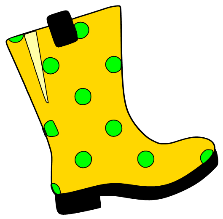 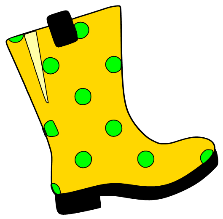 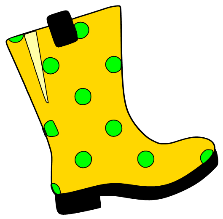 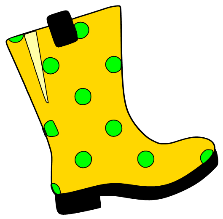 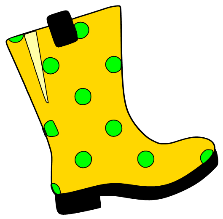 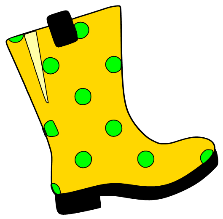 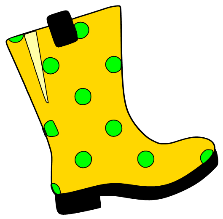 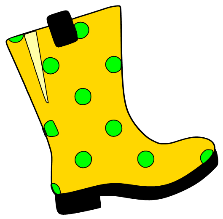 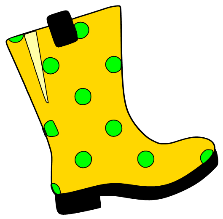 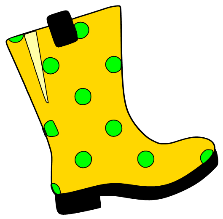 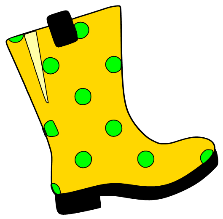 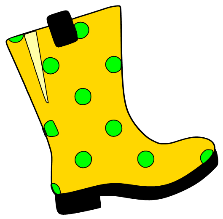 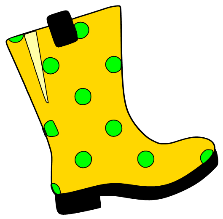 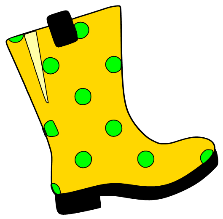 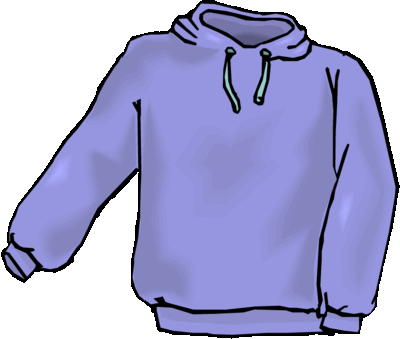 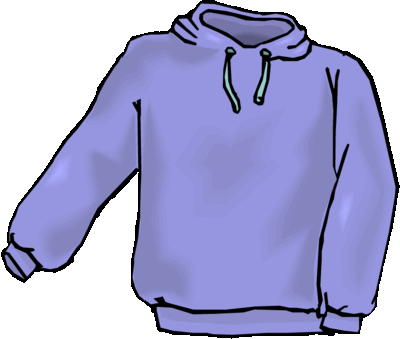 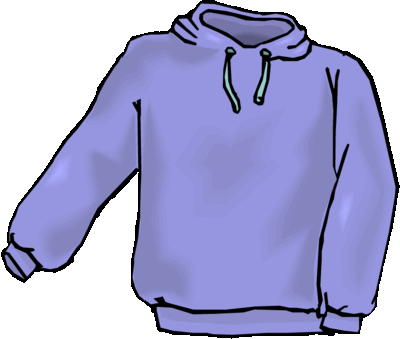 Those
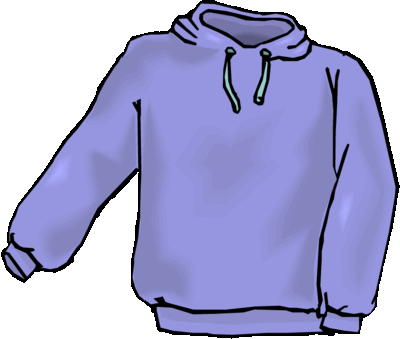 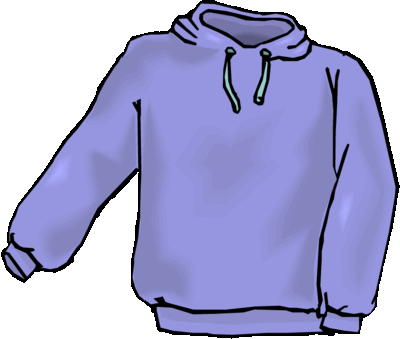 esas sudaderas
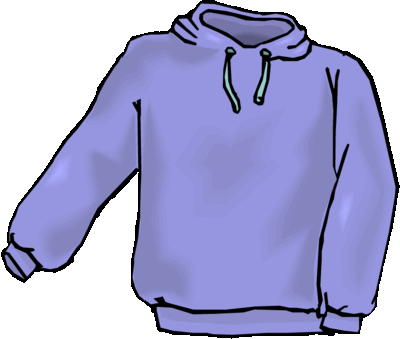 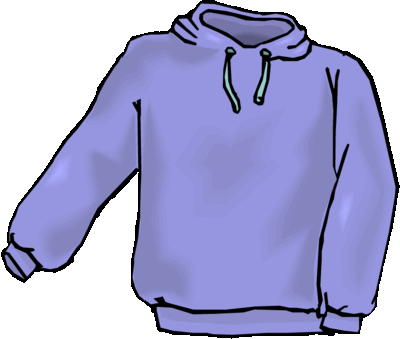 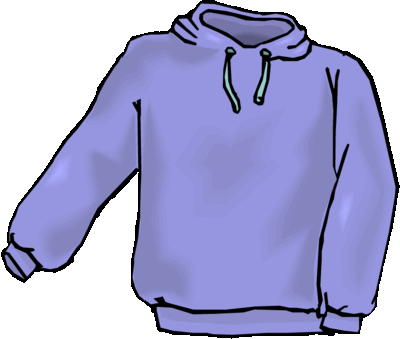 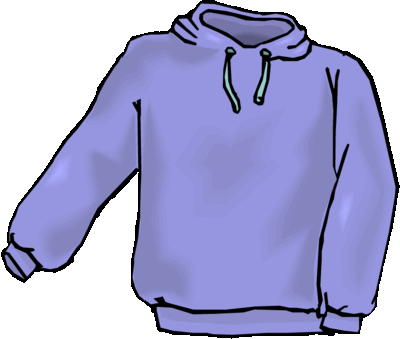 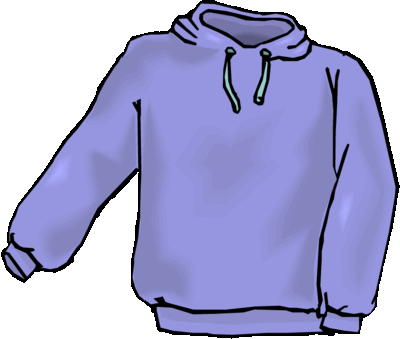 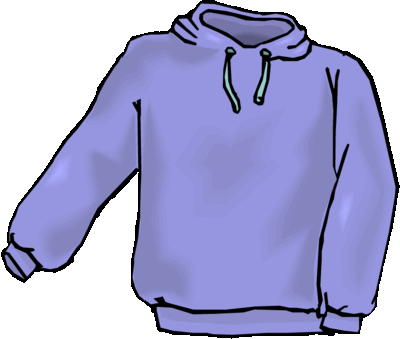 That one over there
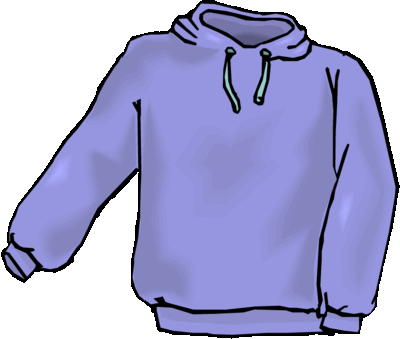 aquella sudadera
This
este zapato
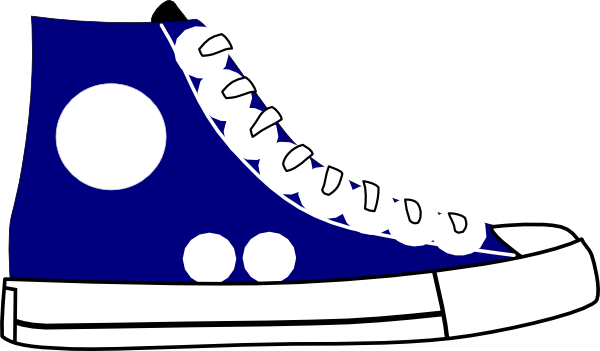 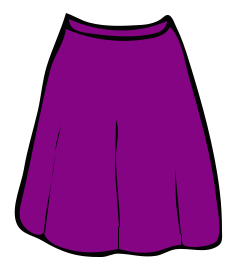 These
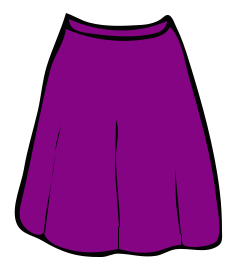 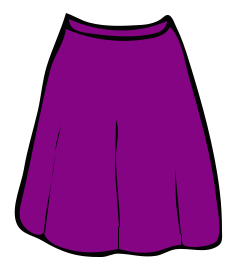 estas faldas
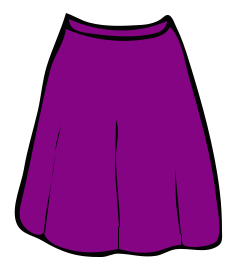 This
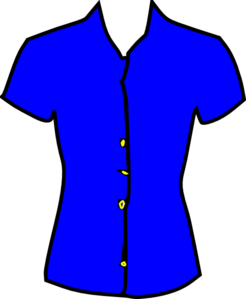 esta blusa
Those
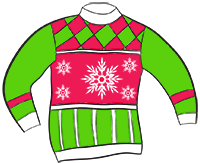 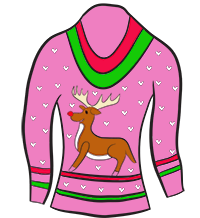 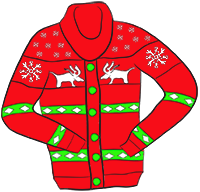 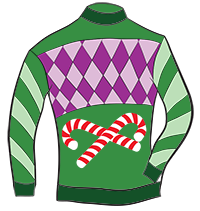 esos suéteres
Quedar – How do we use quedar?
Translate:
1. These pants fit you very well and they are cheap!
2. This shirt fits her tight.
3. Those shoes fit me well and are very comfortable.
Quizzes next week:
Monday – Vocabulary – Mainly focused on clothing and weather.  I’d know the descriptive words also. 

Wednesday – Grammar – Present Progressive, Quedar, Demonstratives and Ser/Estar
Práctica:
Actividades de Escuchar:
7 y 8

Actividad de Quedar:
Quizizz – Quedar
Quizizz – Quedar 2  (Bowers created)
Quia – 
W11 – Present Progressive
W11 – Demonstrative Adjectives


Actividad de Leer
Actividad de Comm.